Send Me to
Serve Others!
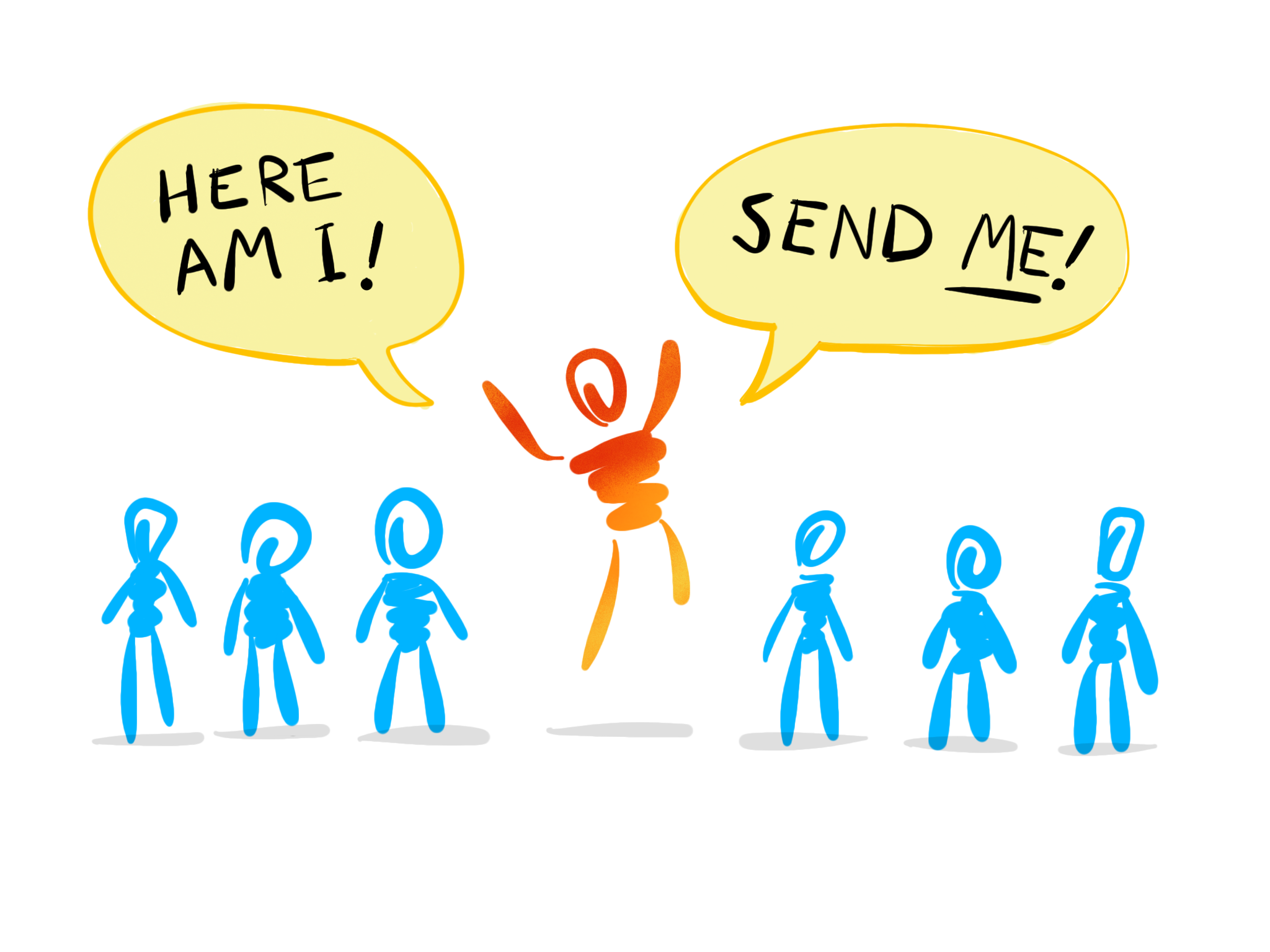 Mark 10:45
“For even the Son of Man came not to be served but to serve, and to give his life as a ransom for many.”
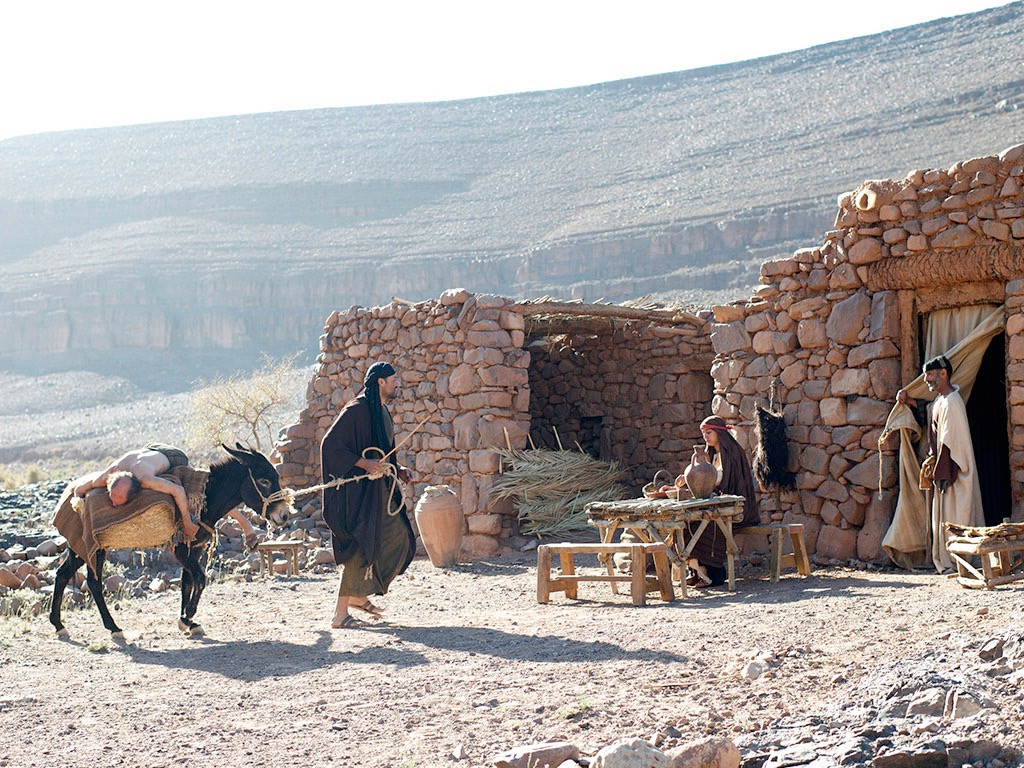 Why Are Religious People Sometimes Unloving?
The Good Samaritan Part 1
Priest (religious)fails to show love.
Levite (religious)
fails to show love.
Samaritan (mixed up religion) shows genuine love.
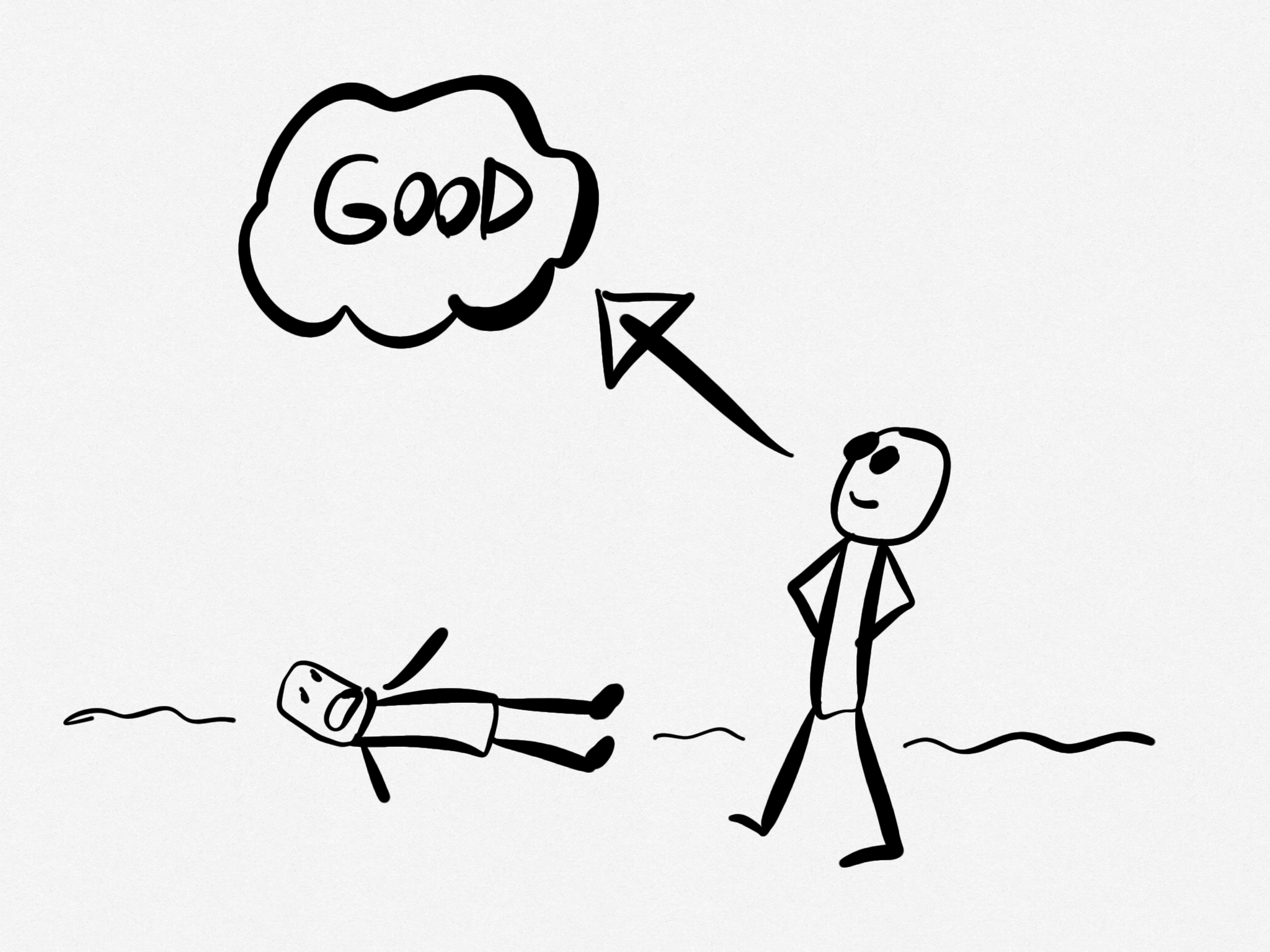 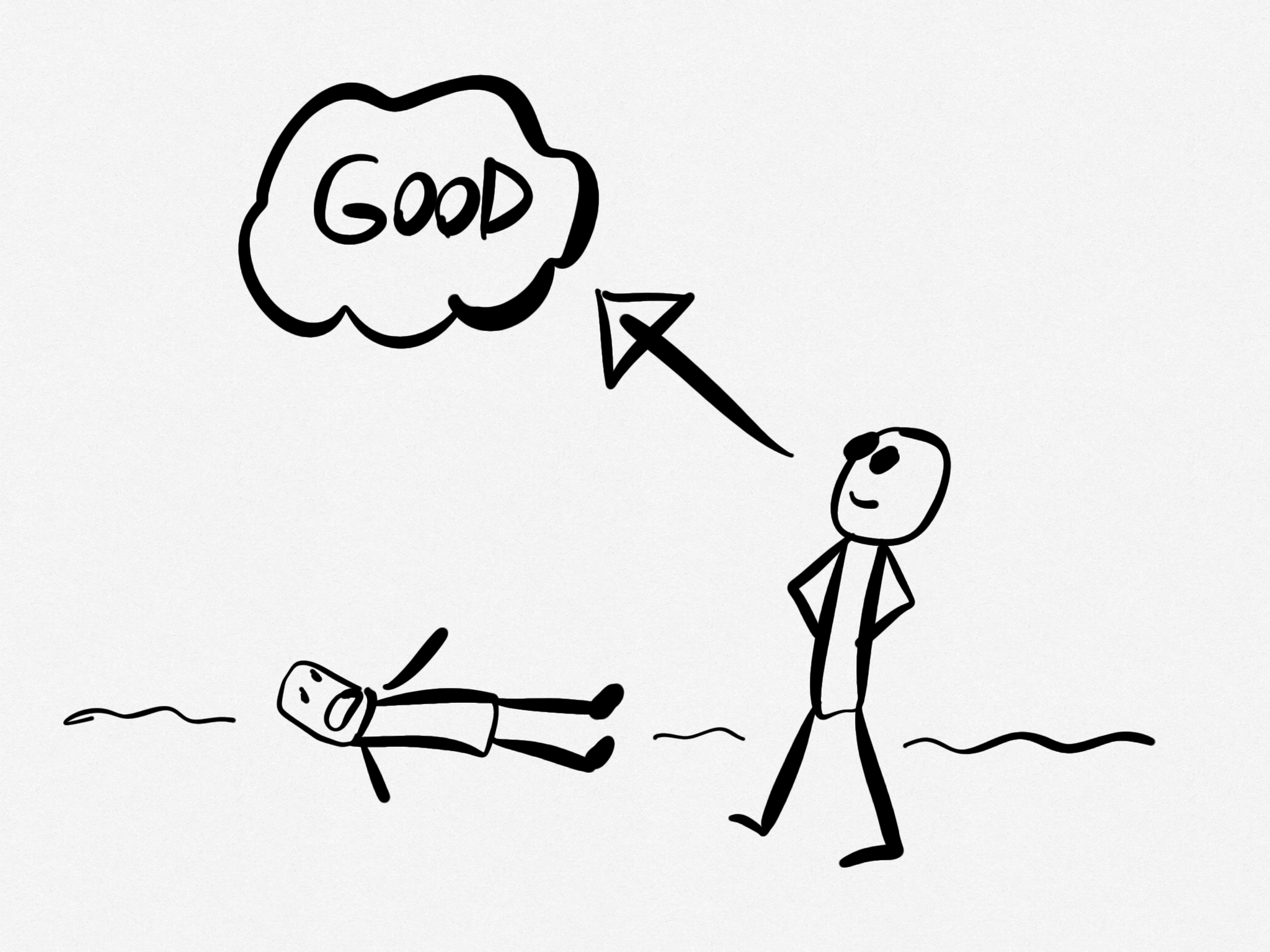 Religion enables me to overlook the needs of others.
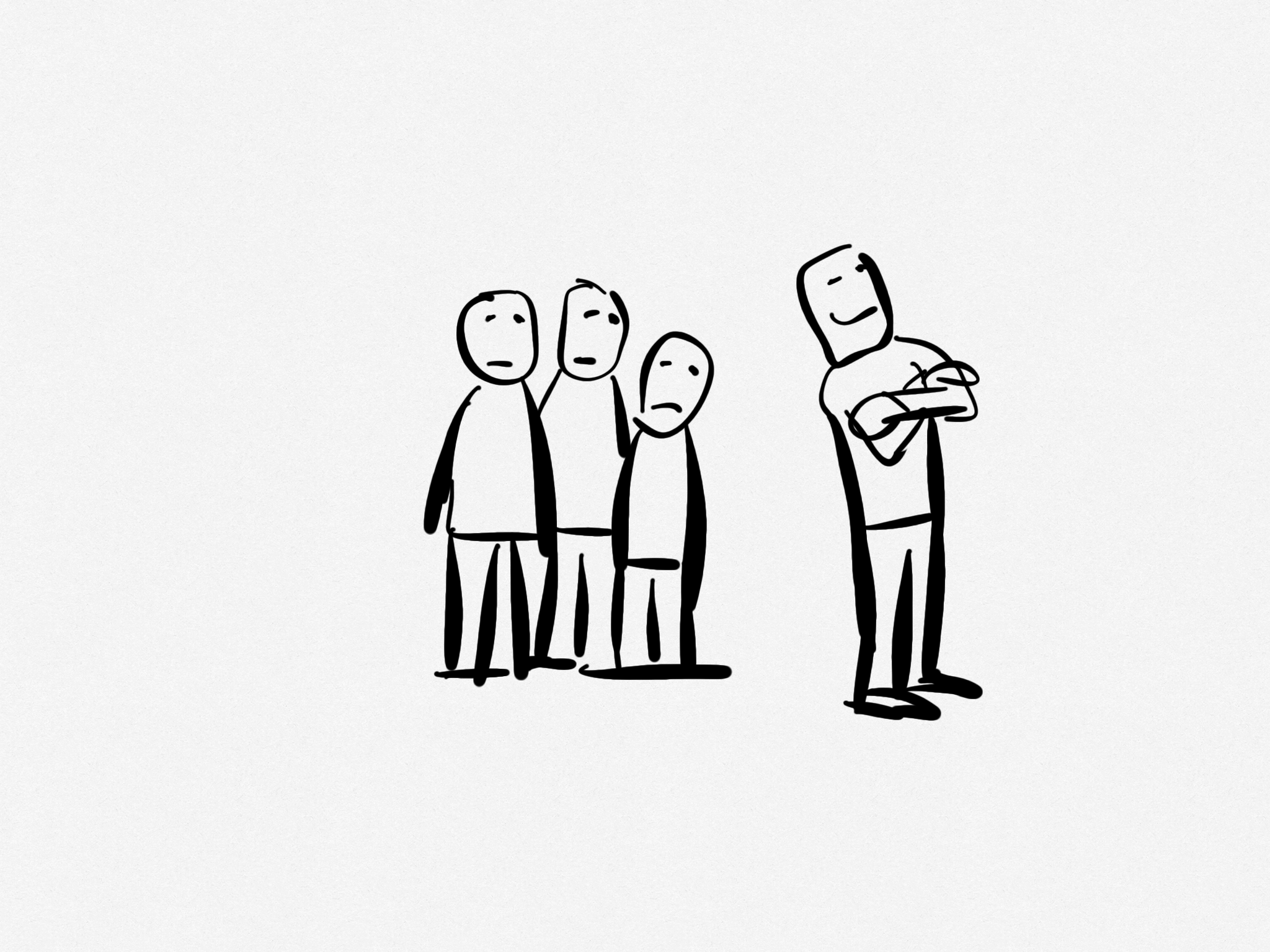 Religion enables me to not associate with the peopleI don’t like.
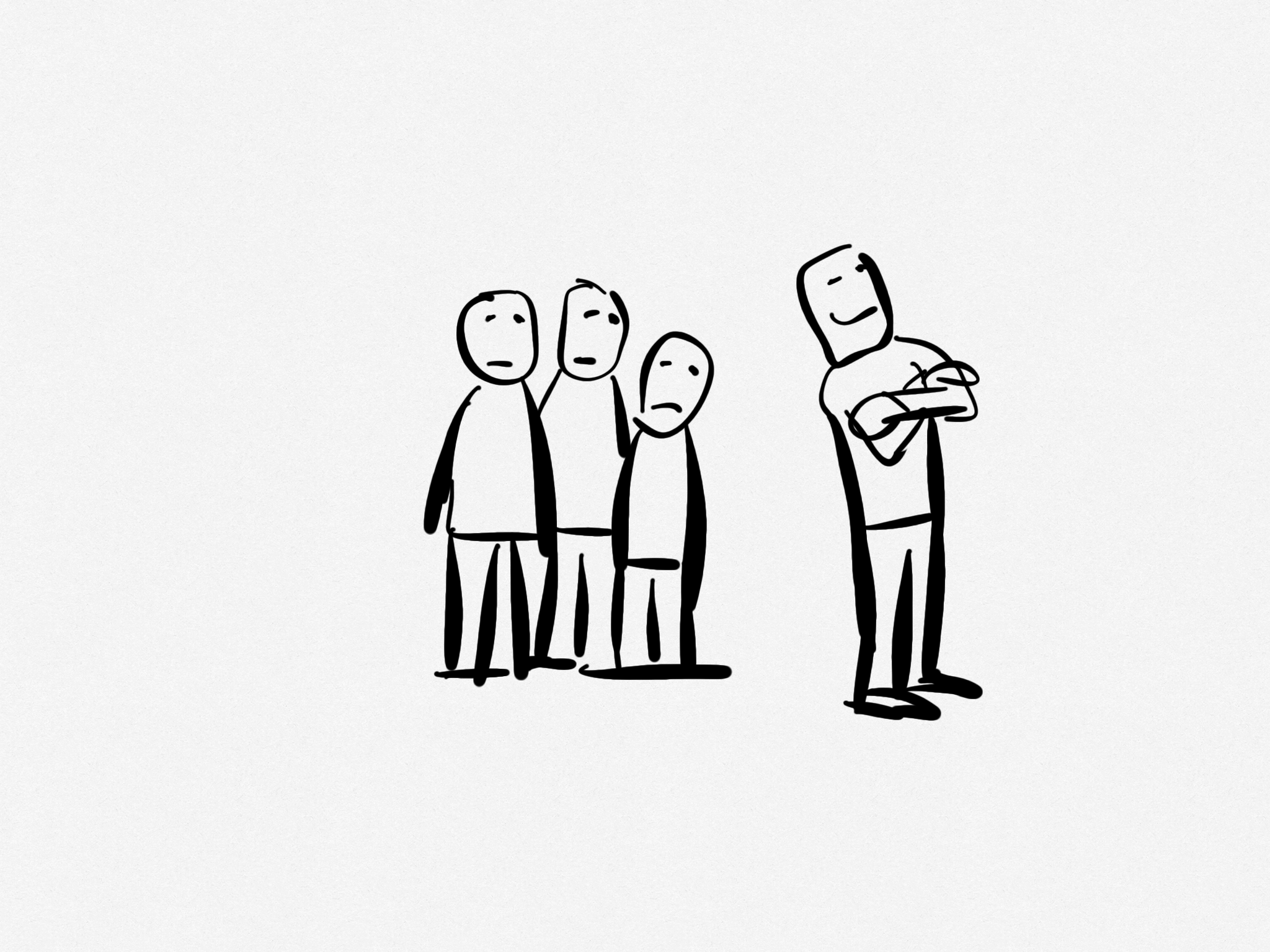 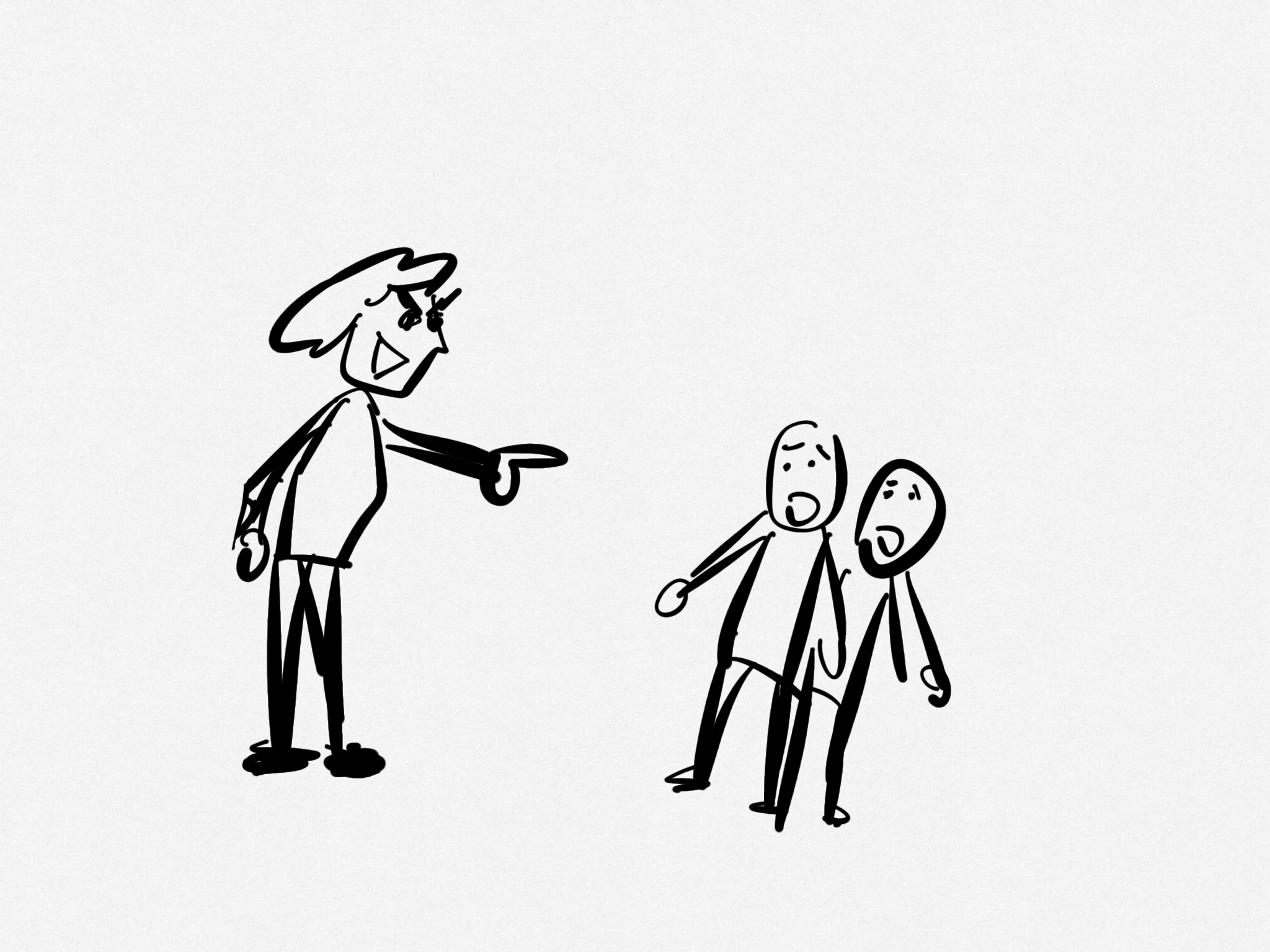 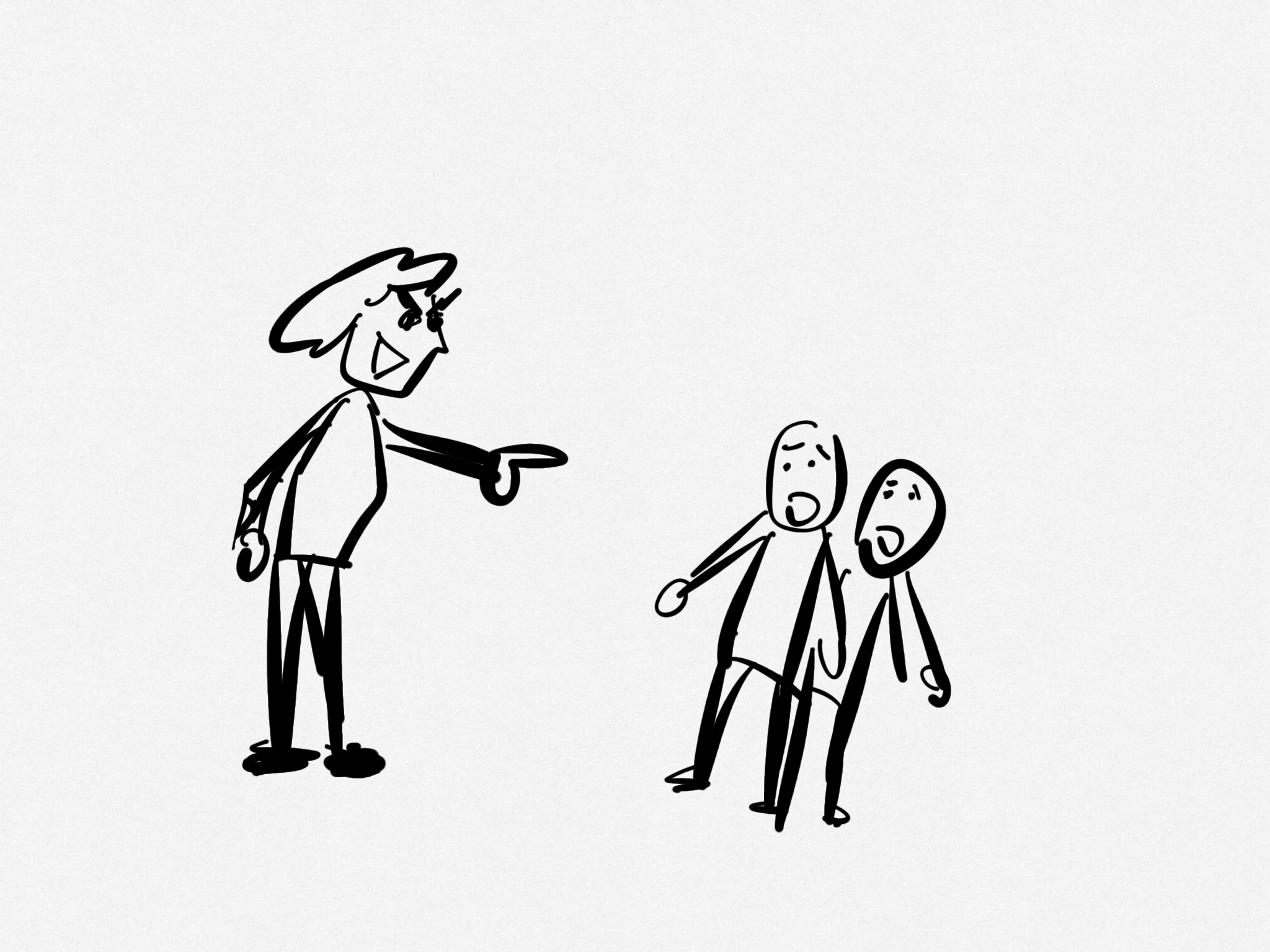 Religion enables me to be overly critical of others.
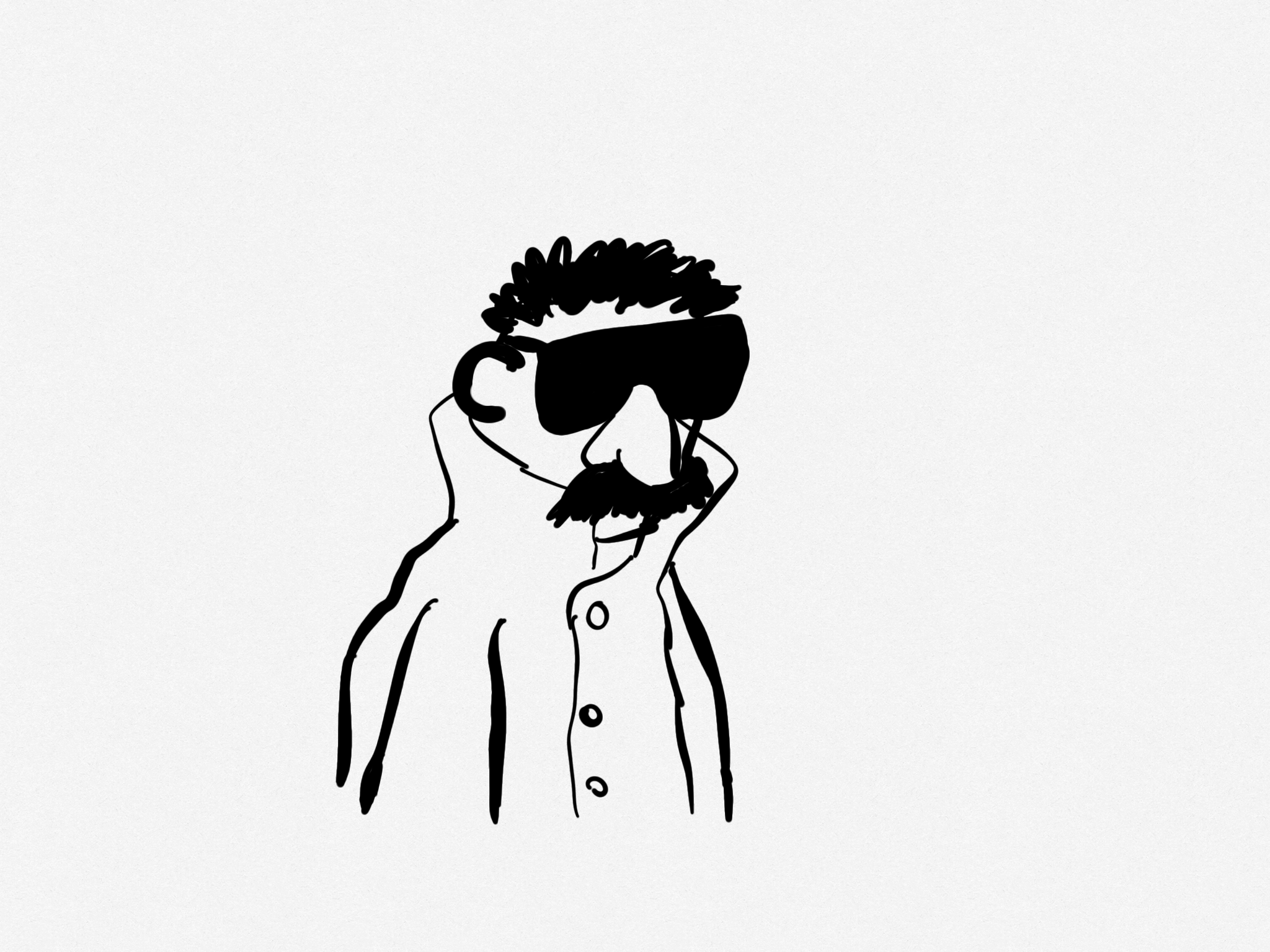 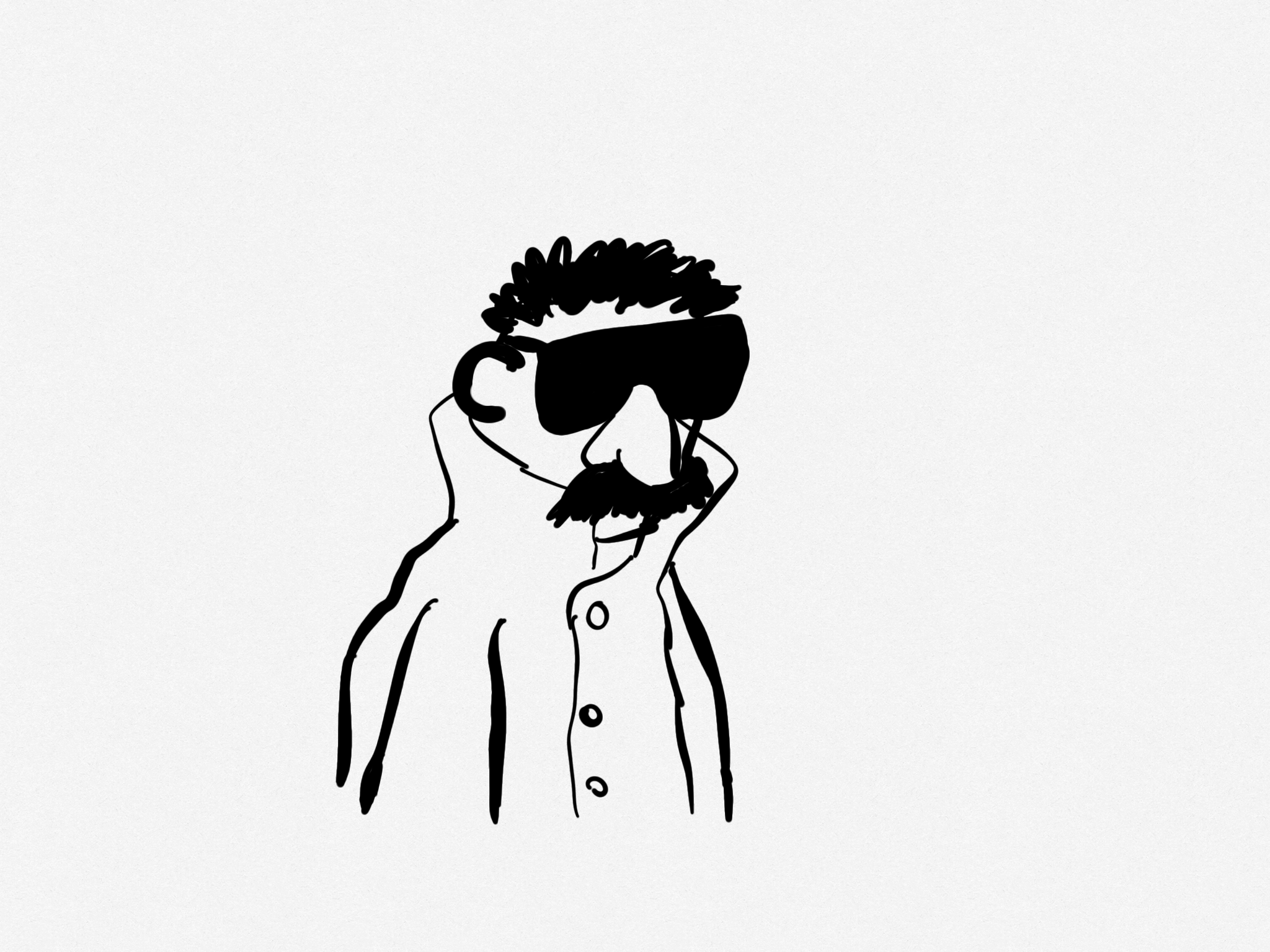 Religion enables me to hide who I really am.
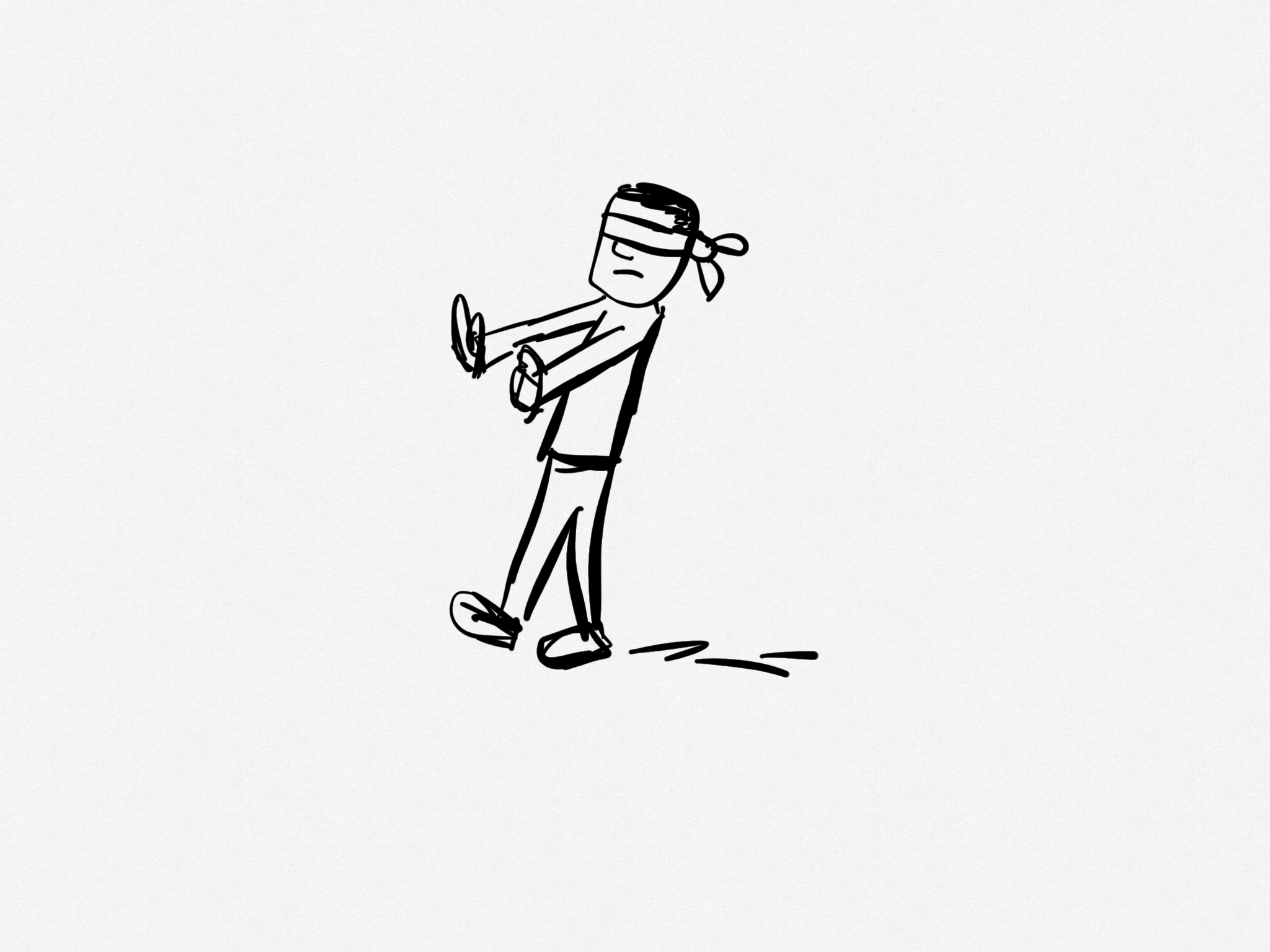 Religion enables me to deceive myself.
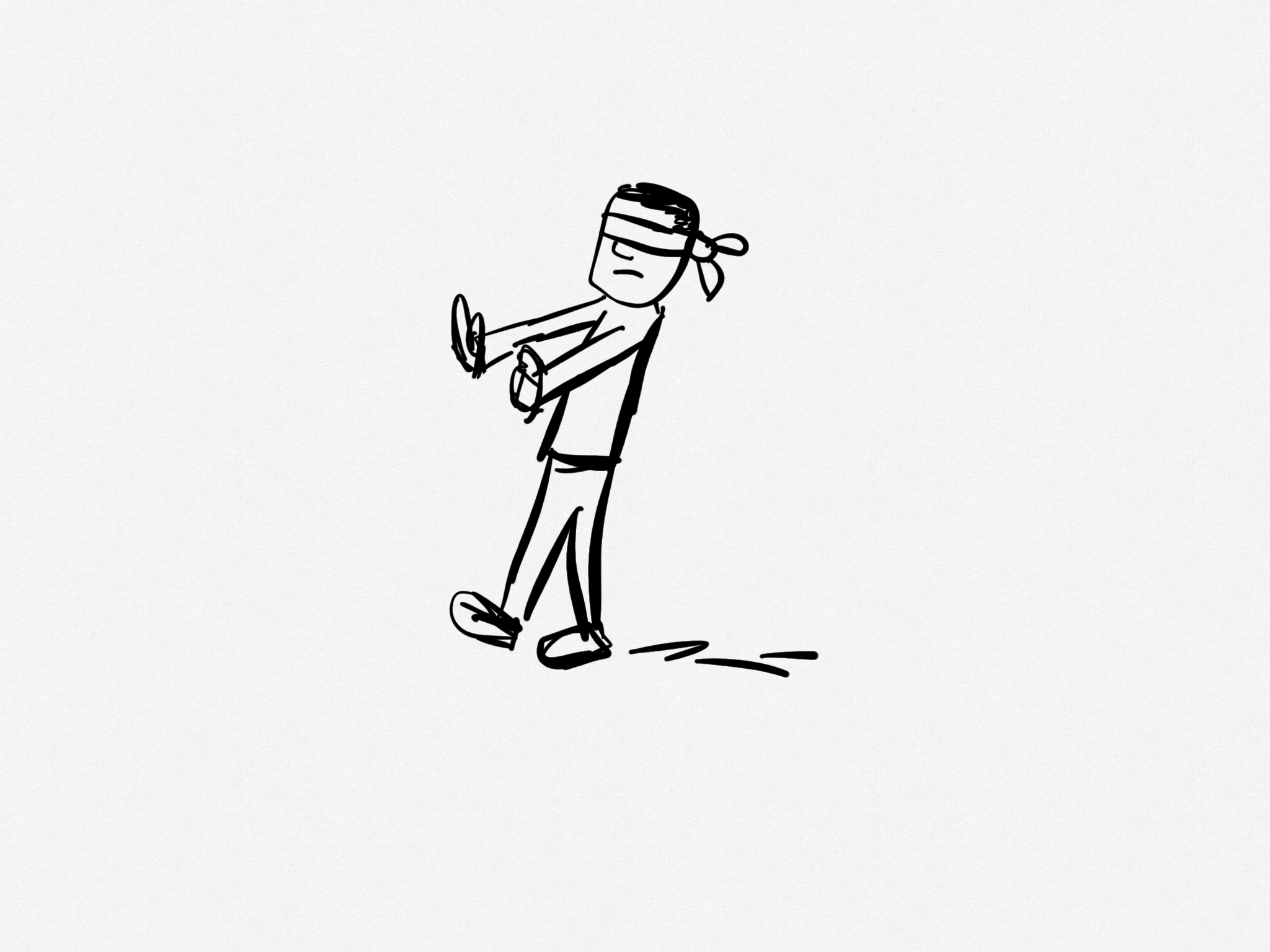 So what’sthe solution?
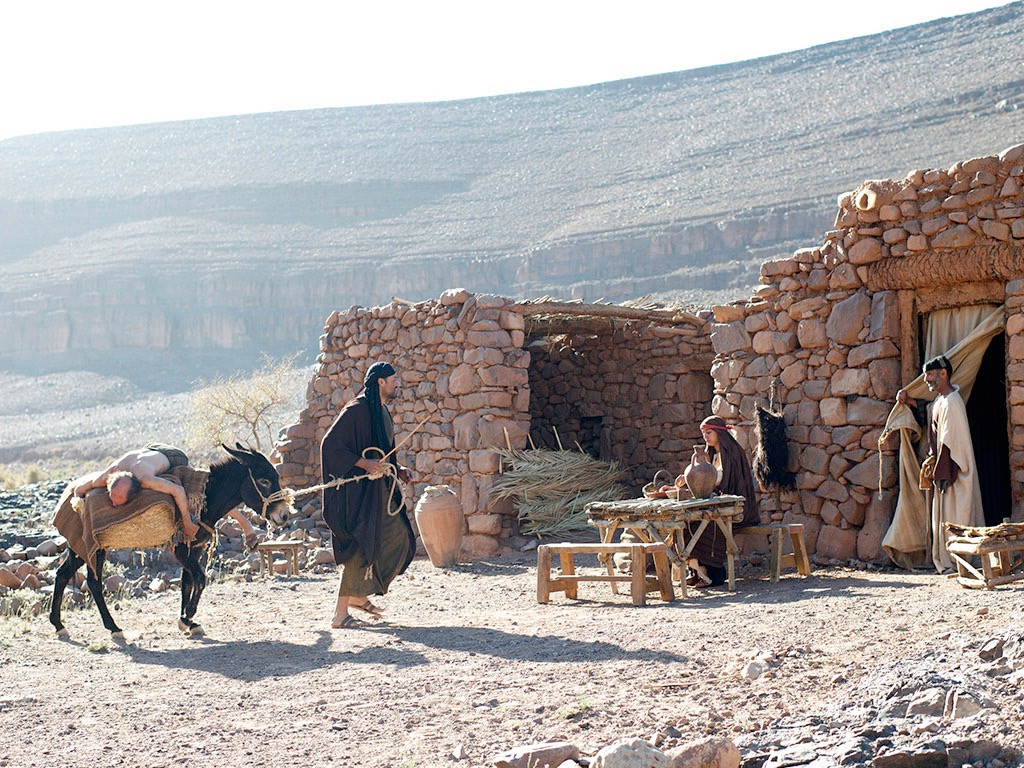 “The one whoshowed him mercy.”
Christianity without the heart of Christis a very scary thing.